Отчет о работе Амурской региональной общественной организации «Творческий Союз художников»(АРОО «ТСХ») за 2018-2023 года
Амурская региональная общественная организация «Творческий Союз Художников (АРОО «ТСХ») учреждена 30 января 2004 г.
Организационно-правовая форма: общественная организация.
Организация - является добровольным, неправительственным общественным, творческим объединением, созданным в соответствии с действующим законодательством Российской Федерации в интересах развития отечественного изобразительного искусства. 
Организация распространяет свою деятельность на территории Амурской области
Целями ТСХ являются:
-	содействие развитию культуры всех видов современного искусства;
-	содействие наиболее полному раскрытию творческого потенциала членов ТСХ, созданию благоприятных условий для их творческой работы;
-	представление законных интересов членов ТСХ, содействие защите их гражданских, творческих, социальных, авторских и смежных прав;
-	содействие профессиональной консолидации художников, скульпторов, графиков, представителей иных видов изобразительного и прикладного искусства, повышению престижности этих профессий;
-	содействие духовному развитию личности, приобщении россиян к наследию отечественной и мировой культуры и искусства;
-	содействие развитию международного сотрудничества в области культуры, расширению контактов и связей деятелей отечественного изобразительного искусства с зарубежными коллегами.
ТСХ ставит перед собой следующие задачи:
-	 поддержка и развитие как традиционных, так и новаторских направлений в искусстве, возрождение и развитие народных промыслов и ремёсел;
-	содействие повышению уровня образования в высшей и средней школе изобразительного искусства, содействие профессиональному росту членов ТСХ;
-	организация и проведение конкурсов, фестивалей, смотров с целью выявления талантливой молодёжи, оказание содействия молодым художникам, скульпторам, дизайнерам на первых этапах их творческой деятельности;
-	организация творческих встреч старейших деятелей культуры и искусства с творческой молодёжью с целью передачи ей лучших традиций и опыта отечественной культуры;
-	осуществление просветительской деятельности, создание и реализация полиграфических и аудиовизуальных произведений об известных живописцах, скульпторах, архитекторах, других деятелях искусства и культуры, проведение лекций, встреч, занятий с целью популяризации их творчества, ознакомления широкой аудитории с лучшими образцами мирового искусства;
- поддержка детского художественного творчества, организация выставок, проведение конкурсов юных дарований, организация лекций и бесед в учебных и иных детских учреждениях с целью пропаганды, и популяризации мирового творческого наследия.
-
В организации - 54 члена ТСХ

Почетные звания: 
Карнабеда Н.Л.  «Заслуженный художник России», кавалер нагрудного знака «За заслуги в культуре», Почетный член АРОО «ТСХ» 
Картошкина С.К. «Заслуженный работник культуры Амурской области»
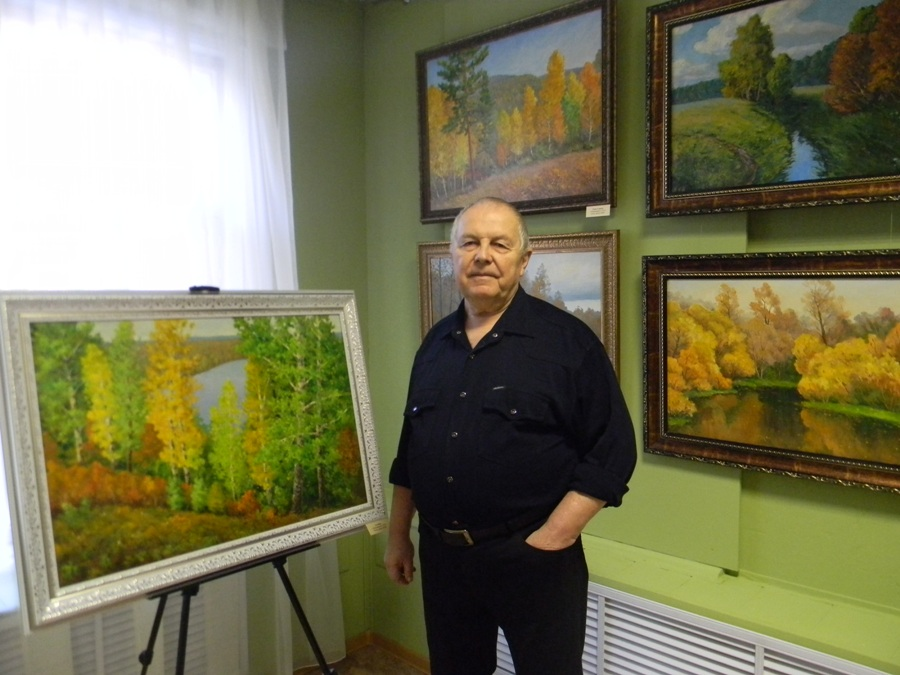 За пять лет проведено более 66 мероприятий: Персональные выставки:2018 год Персональная выставка члена Творческого союза художников России Ю.И. Цепляева «Цепляевская осень».Живописец представил около 30 полотен, выполненных им в 2013-2018 гг. и объединенных темой «Очей очарованья»: «Осенний этюд», «Осенний вечер», «Осень в тайге», «Осенняя дорога» и др. Персональная выставка Евгения Смирнова «Цена Победы»  май 2019 г. в фойе Амурского областного краеведческого музея начала работу выставка «Цена Победы», на которой представлены шестнадцать работ самодеятельного художника из г. Благовещенска Евгения Александровича Смирнова.
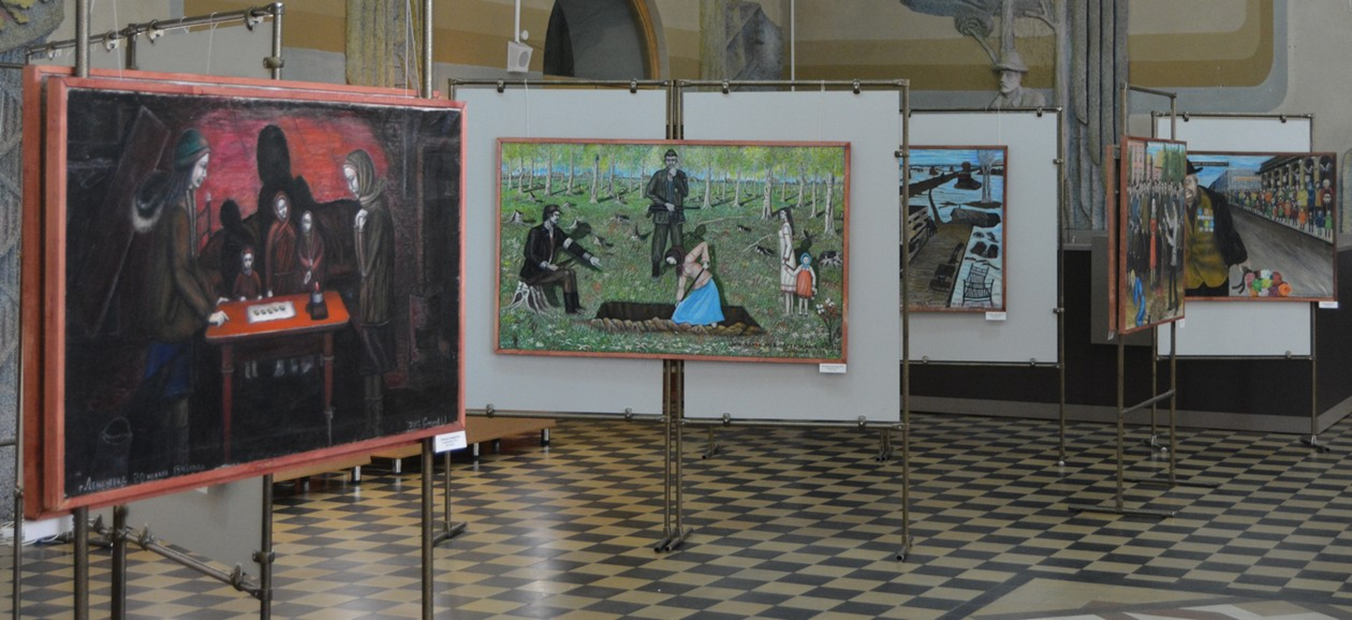 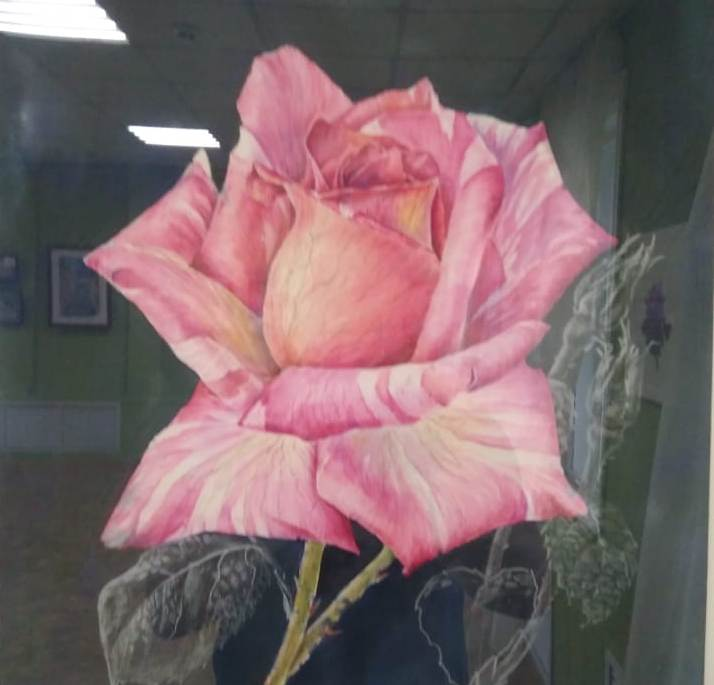 2019 годВыставка «Рвите розы, пока можно» Анастасии Косенко в музейно-выставочном комплексе «Дом Саяпина» Автор работ - художник-акварелист, член Творческого Союза художников.На выставке представлены городские пейзажи, архитектура  городов Благовещенска и Хэйхэ, портреты, ботаническая иллюстрация  (последняя с изображением садовых и полевых растений).30 работ  выполнены акварелью, маркерами, линером.Персональная выставка Юрия Ивановича Цепляева «Ах, лето…»в музейно-выставочном комплексе «Дом И.А. Саяпина» . В экспозиции представлены 40 живописных работ. Коллекция создавалась художником 20 лет.
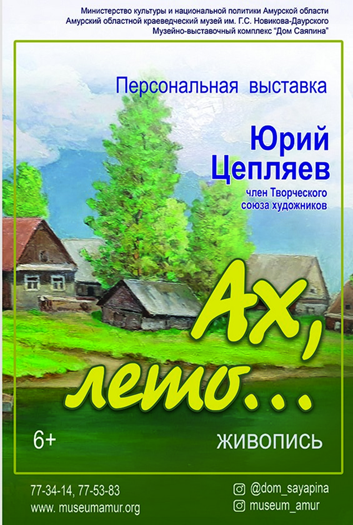 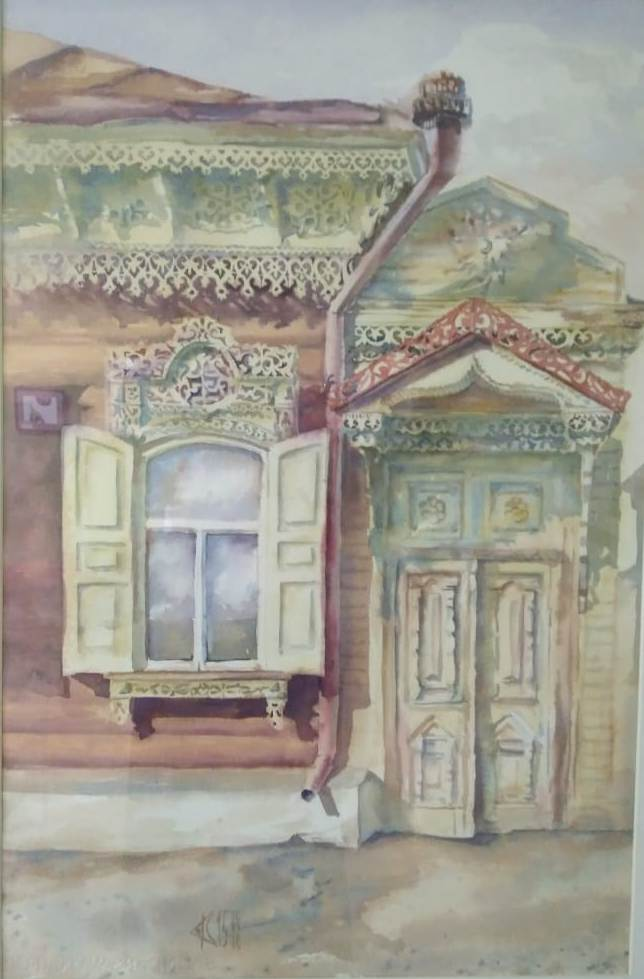 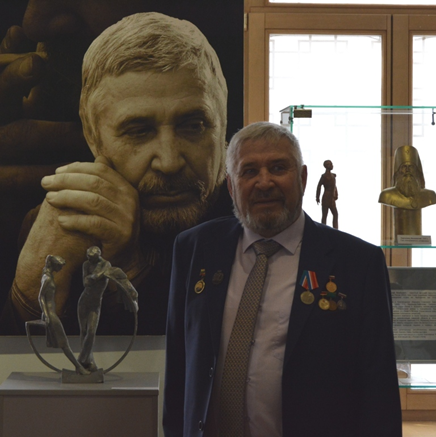 2018 г. Юбилейная выставка Карнабеда Николая Леонтьевича «Жизнь моя - работа».Около 30 работ из художественной коллекции музея и мастерской скульптора, выполненных в 1980-2000 гг. Среди них – эскизы и макеты к памятникам, статуэтки, бюсты: «Странник», «Солженицын», «Свежесть», «Портрет Нины Дьяковой», «Сергей Есенин», «Юность». Рассказ о творчестве скульптора  дополнят фотографии из его мастерской, графические портреты близких людей.Отдельный комплекс посвящён литературному творчеству Николая Карнабеда. Юбилейная персональная выставка Светланы Картошкиной “Творческое ассорти” в выставочном зале Художественной школы. Это и живопись, и графика. Она запечатлела окружающий мир так, чтобы мы научились замечать простую красоту вокруг нас. Выставка включает в себя работы разных лет.
2018 годВыставка «Окно в мир художника» Выставка посвящается памяти Александра Тихомирова, народного художника Российской Федерации, почётного гражданина города Благовещенска.Выставка знакомит зрителей с творчеством А. Тихомирова, Е Зверева, А. Сидорова, Н. Дроздовой, Н. Мартиросян, Ю. Железниченко, Картошкиной С. и др. художников.  Выставка открывает окно в бесконечно разнообразный, интересный, увлекающий мир искусства.Выставка «Осенняя палитра». АРОО «Творческий союз художников» представляет экспозицию творческих работ на осеннюю тематику, которая включает в себя не только живопись, графику, но и работы декоративно-прикладного искусства. На выставке представлены около сорока работ известных и начинающих амурских художников, таких как Евгений Зверев, Сергей и Наталья Дроздовы, Виктор Кузнецов, Светлана Картошкина, Светлана Арсёнова, Татьяна Ананьева и др.
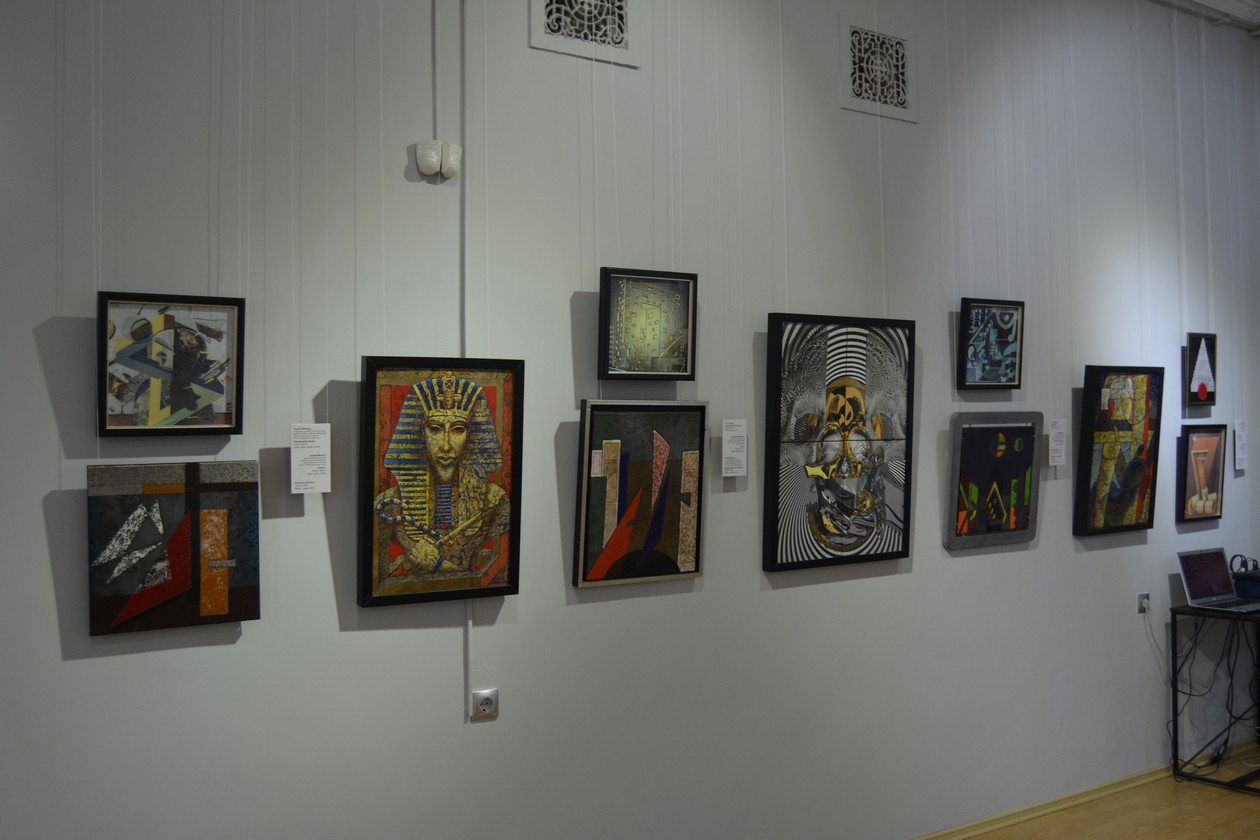 2019 годВыставка «Пламенная живопись»  В рамках XVII Открытого российского фестиваля  кино и театра «Амурская осень» в Амурском областном краеведческом музее им. Г.С. Новикова-Даурского (зал № 24) открылась выставка «Пламенная живопись», на которой представлены 52 работы российских и зарубежных художников-эмальеров. Организатор выставки Алексей Сидоров.Персональная юбилейная выставка Евгения Зверева «Персона - 55» в Амурском областном краеведческом музее. В экспозиции представлены более 40 живописных и графических работ, созданных мастером за последние пять лет.
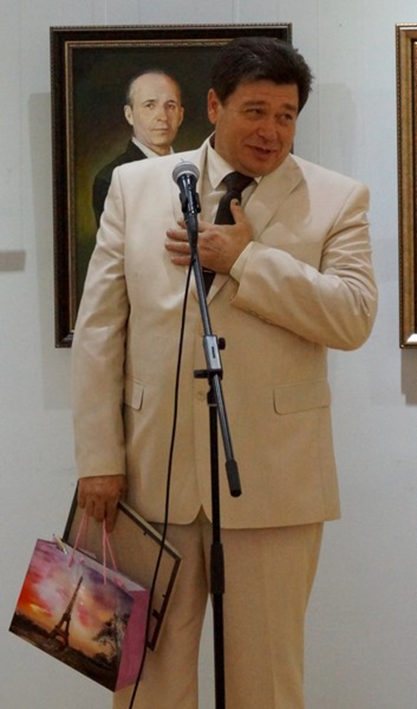 2019 годВыставка «Носатые истории» (6+) персональная выставка Анны Тюриной На выставке представлены более 50-ти авторских живописных и графических работ, а также постеры и открытки. Художница рисует в стиле наивной живописи и честно признаётся, что технически выверенные, реалистичные картины ей не по душе.
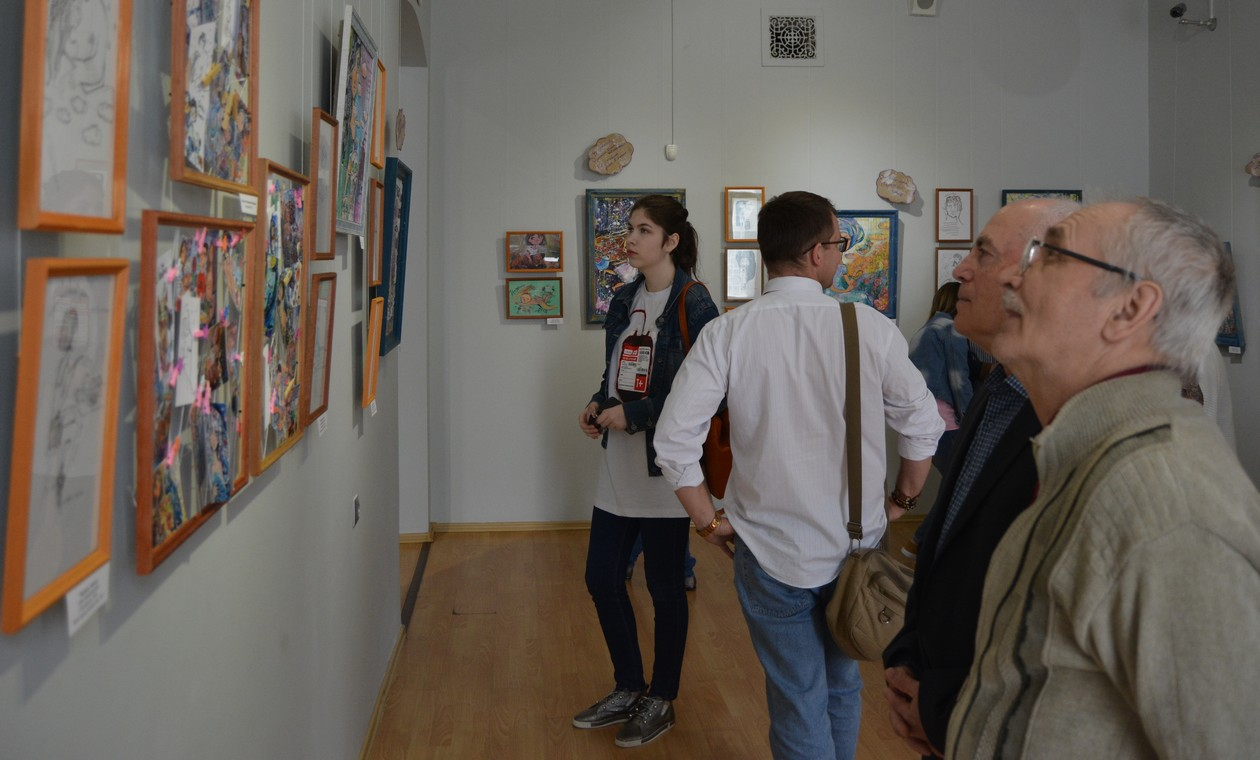 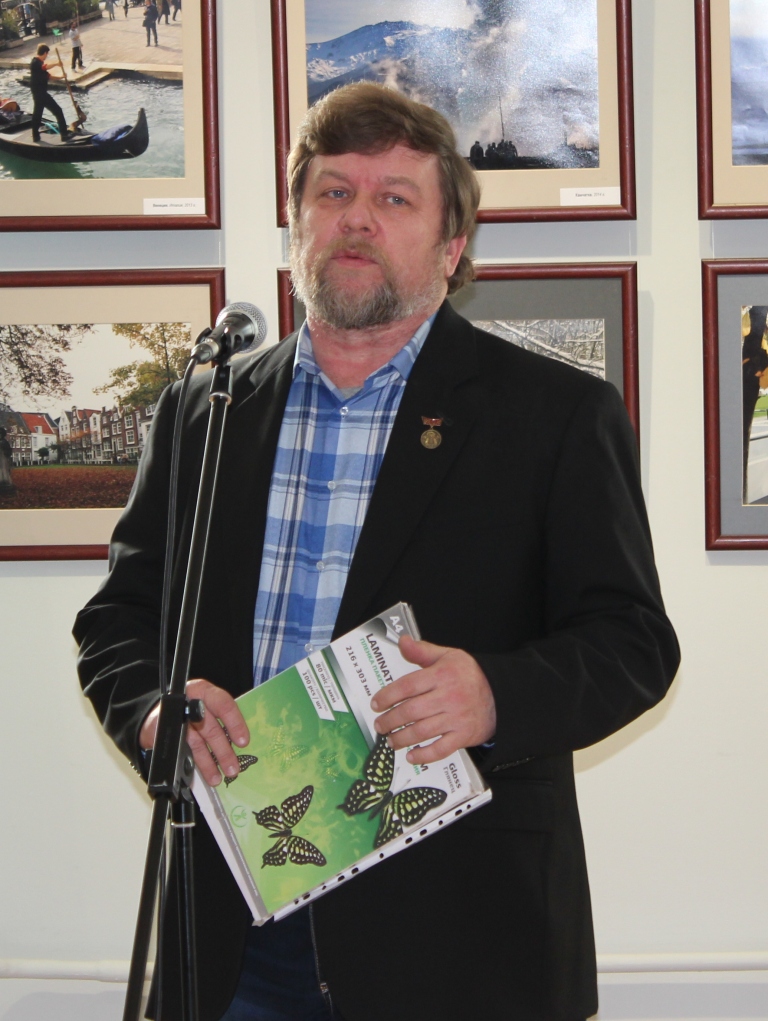 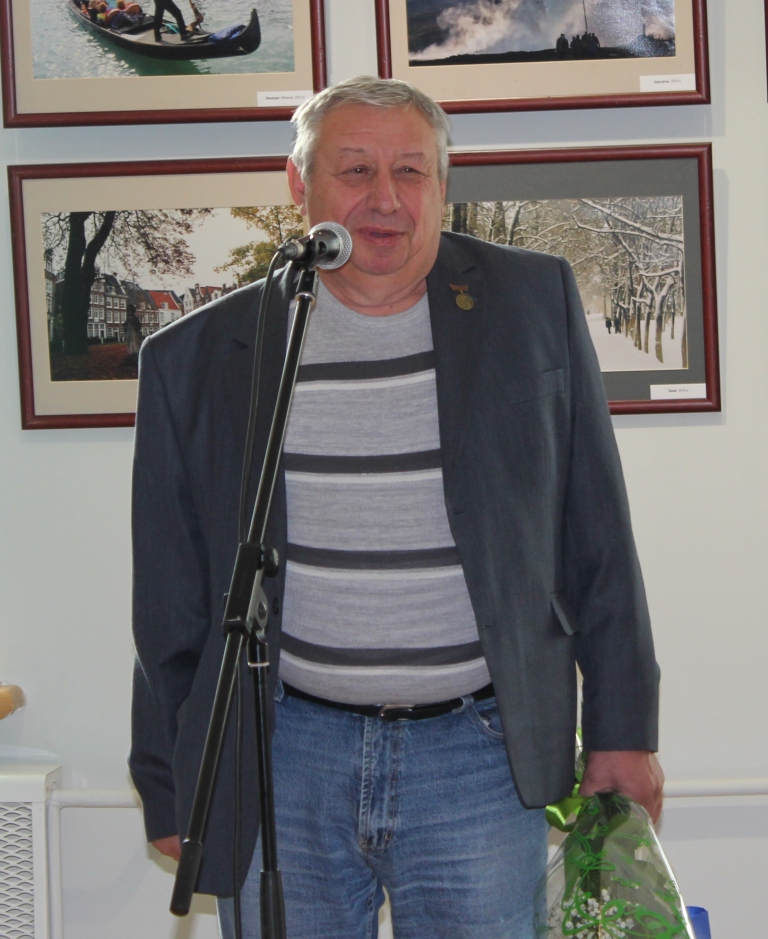 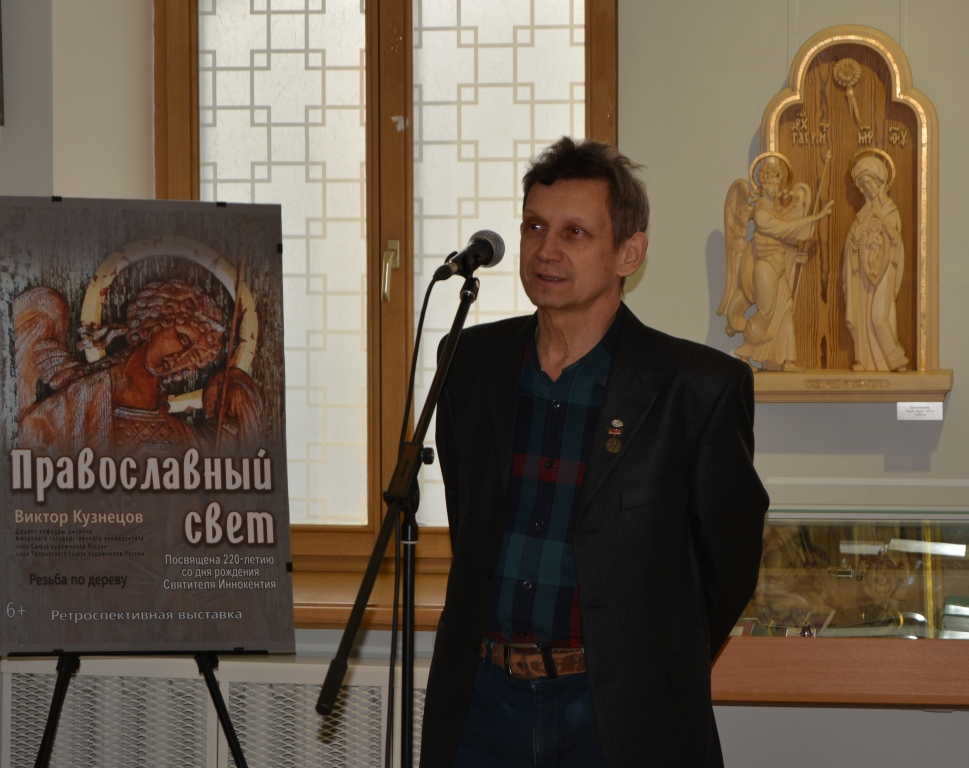 2019 год«В искусстве жизнь» выставка, посвящённая 15-летию Амурской региональной общественной организации «Творческий Союз художников» Выставка объединила авторов разных поколений и творческих направлений. Вашему вниманию предстанут картины, выполненные в многообразных техниках живописи, произведения декоративно-прикладного и ювелирного искусств, скульптуры и арт-фото. Вы познакомитесь с наследием таких художников, как Наталья и Владимир Грызловы, Александр Тихомиров, Владимир Верхотуров, Алексей Сидоров, Виктор Кузнецов, Николай Карнабеда, Анна Максименко, Илья Кузнецов, Людмила Соколова, Татьяна Ананенко, Инна Соколова, Евгений Зверев, Татьяна Ковалёва и др.
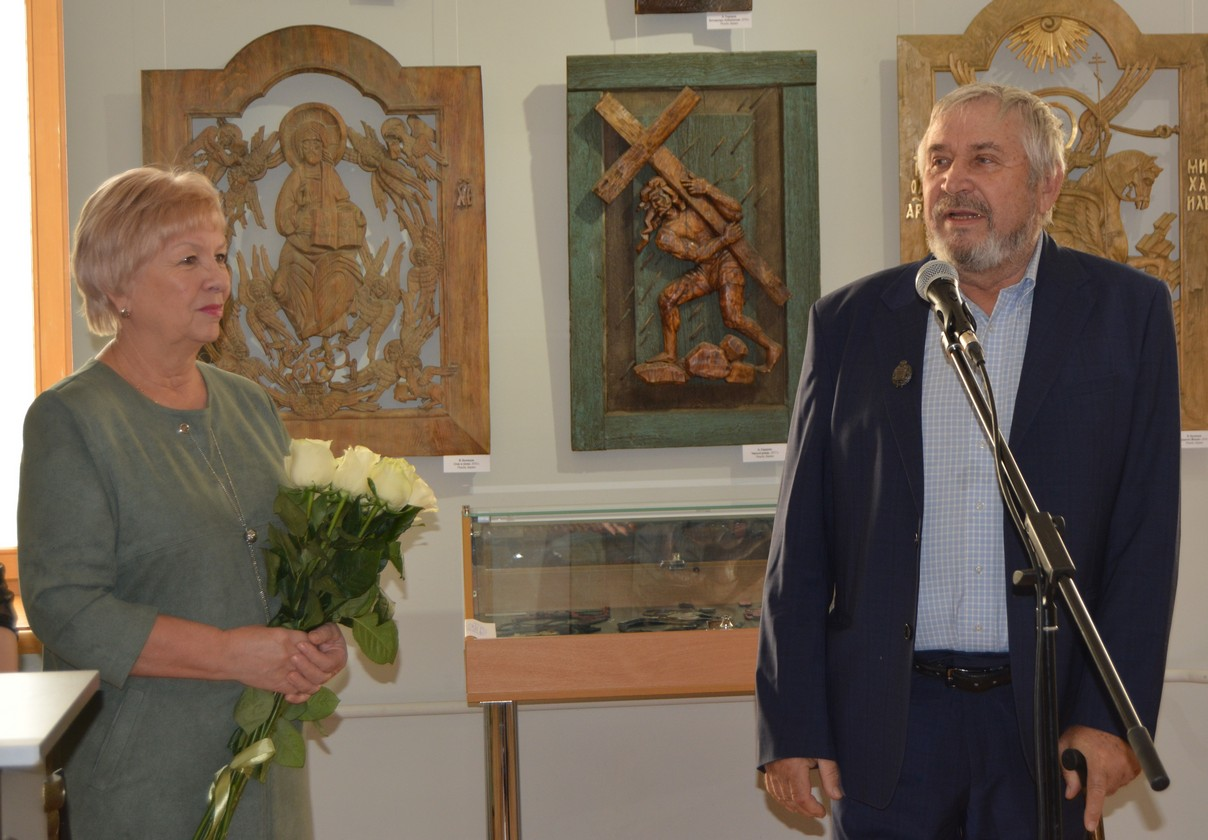 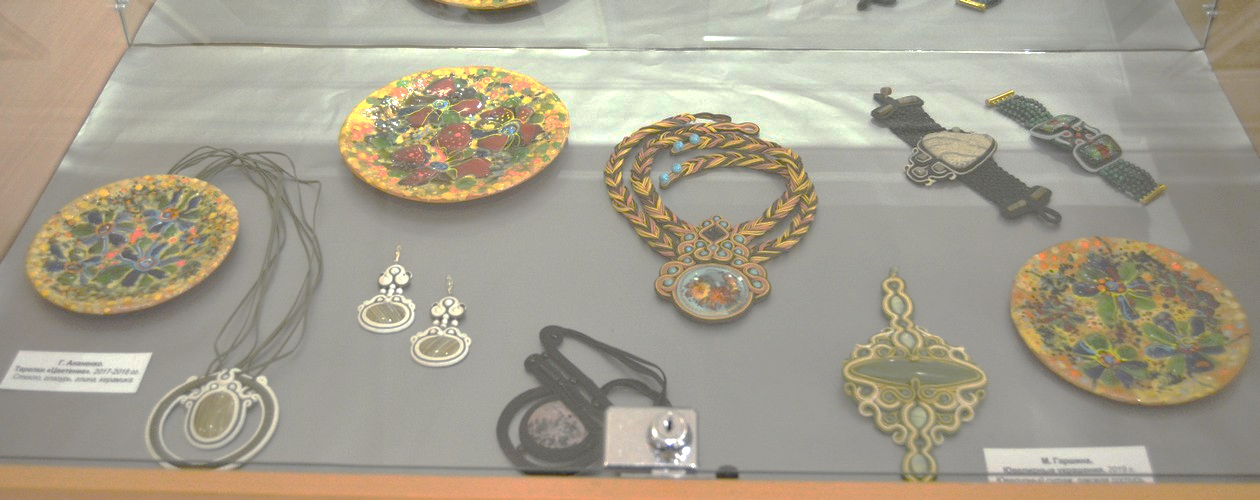 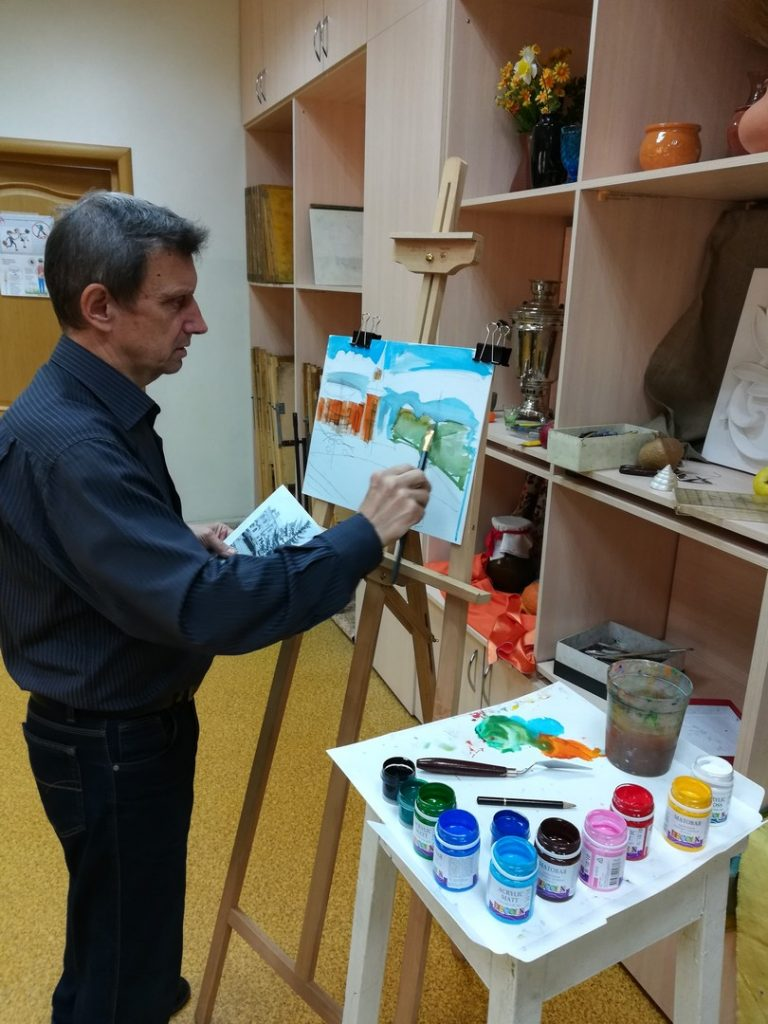 2019 годАРОО «ТСХ» победитель конкурса Фонда президентских грантов.Проект «Лаборатория амурской анимации»АРОО «ТСХ» выиграл муниципальный грант в сфере культуры и искусства города Благовещенска“Нарисуй наш город. Пленэр”  Проект является совместным проектом профессиональных художников ТСХ и юных художников  художественной школы города Благовещенска.Главным в проекте является то, что учащиеся смогут повысить уровень своего мастерства при совместном творчестве с художниками города.Талантливые дети – золотой запас нашей малой Родины, это они во многом будут определять   будущее нашего города.Руководитель проекта   Сидоров Алексей Николаевич при поддержке председателя ТСХ и директора художественной школы Картошкиной С.К. Приняли активное участие в  мастер-классах художники: Зверев Е.В., Мартиросян Н. Ю., Дроздов С. А., Кузнецов В.В., Ананьева Т.К.
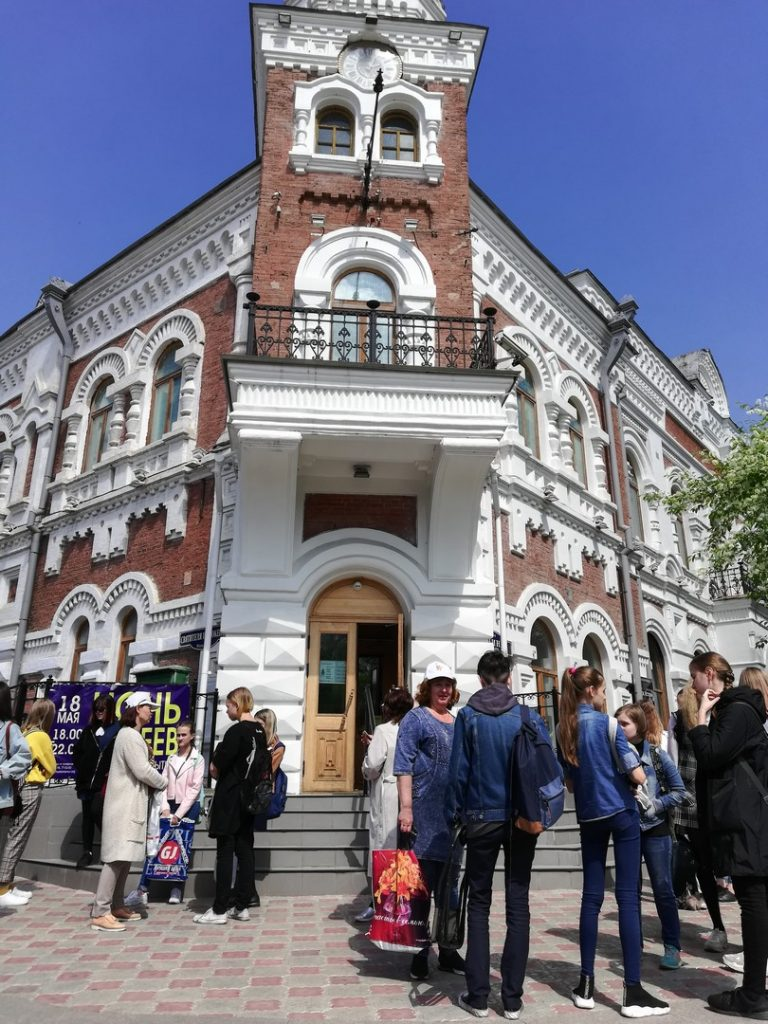 2022
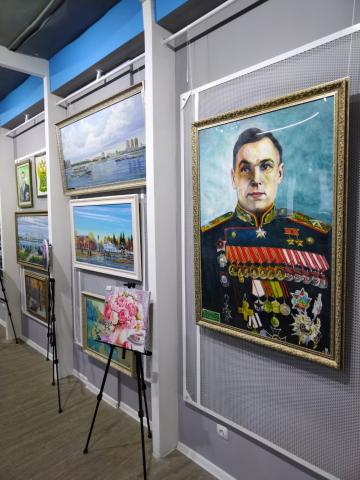 Выставка творческих работ «Таможня дает добро!», посвященная 120-летию Благовещенской таможенной заставе. Организатор выставки Шабельский В.Е.
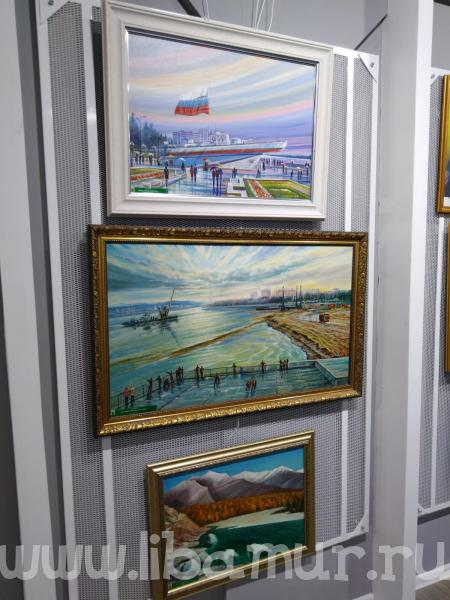 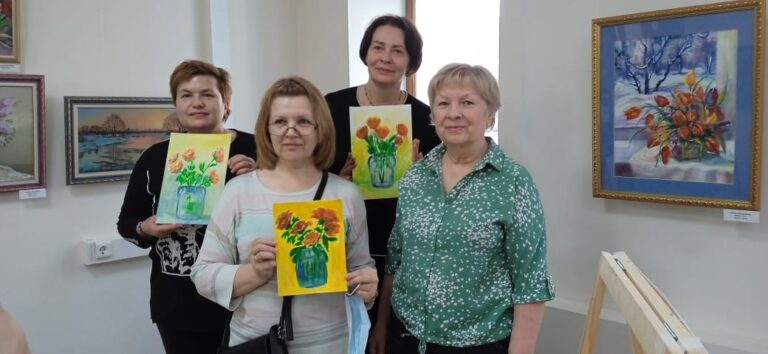 2022 годМастер-класс Картошкиной С. в музейно-выставочном центре “Дом И. А. Котельникова” в рамках выставки “Её весеннее величество” прошёл мастер класс . Мастер-класс направлен на проявление фантазии, творчества, креативности, но самое главное, на отвлечение от рутинного потока дней. Занятие было организовано таким образом, что даже начинающие смогли погрузиться в изучение акварельных секретов без страха перед рисунком и написать впечатляющий сюжет.Выставка, посвященная 77-й годовщине Великой Победы – «Защитники земли русской». На выставке представлено около 100 работ амурских художников и скульпторов. От АРОО ТСХ приняли участие: Дроздов С. А., Сидоров А. Н., Кузнецов В. В., Кузнецов И. В., Ананьева Т. К., Алексей Камень, Орленко Д. И., Цепляев. Ю. И. и другие. Экспонаты выполнены в разных техниках – от масляной живописи и оригинальной графики до скульптуры и резьбы по дереву. Внимание присутствующих было приковано к скульптуре Алексея Сидорова «Старуха Война».
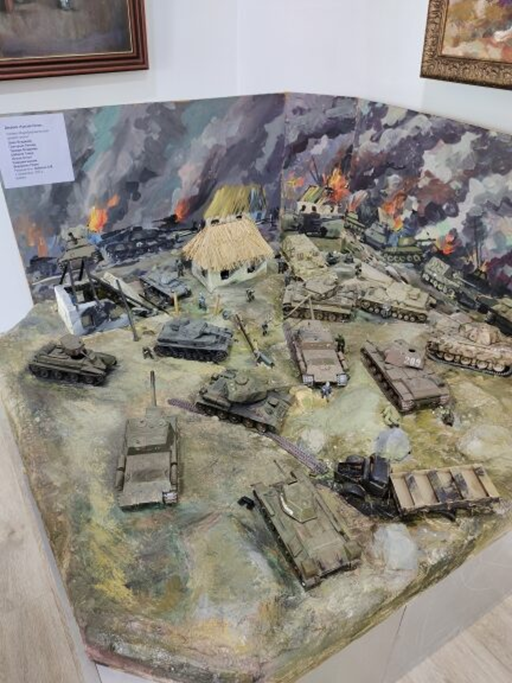 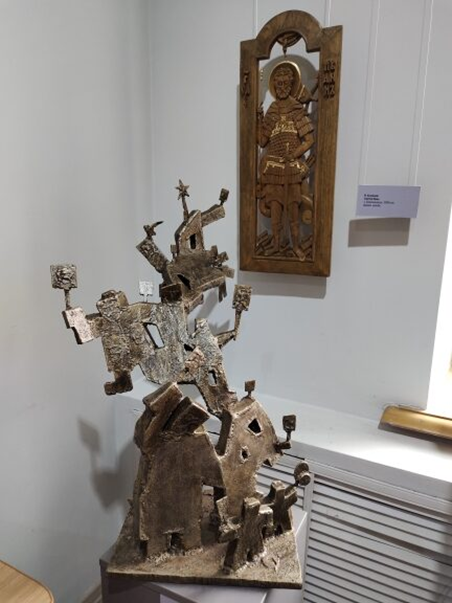 Групповые выставки2022 годВыставка “Начало времён” в выставочном зале детской художественной школы посвящена поддержанию и развитию самобытных традиций, ремесел и искусств народов России. На выставке представлены работы мастеров Творческого Союза художников. Алёшин Григорий Михайлович выполнил коллекцию предметов быта местных народов, Сидоров Алексей Николаевич и Кузнецов Виктор Викторович представили работы в дереве и живопись, Ананьева Татьяна Константиновна поделилась со зрителями картинами с народными мотивами, а молодой художник Кузнецов Илья показал работы в стиле современного искусства, живописные фракталы.
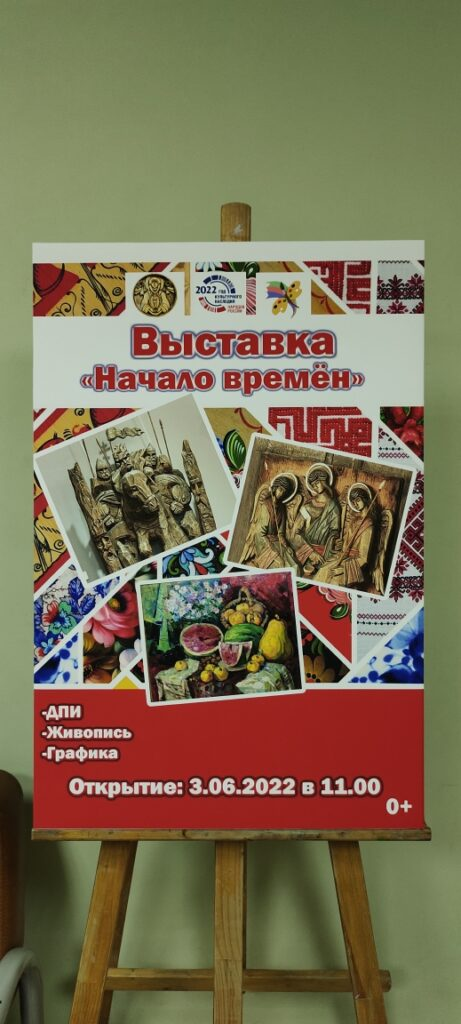 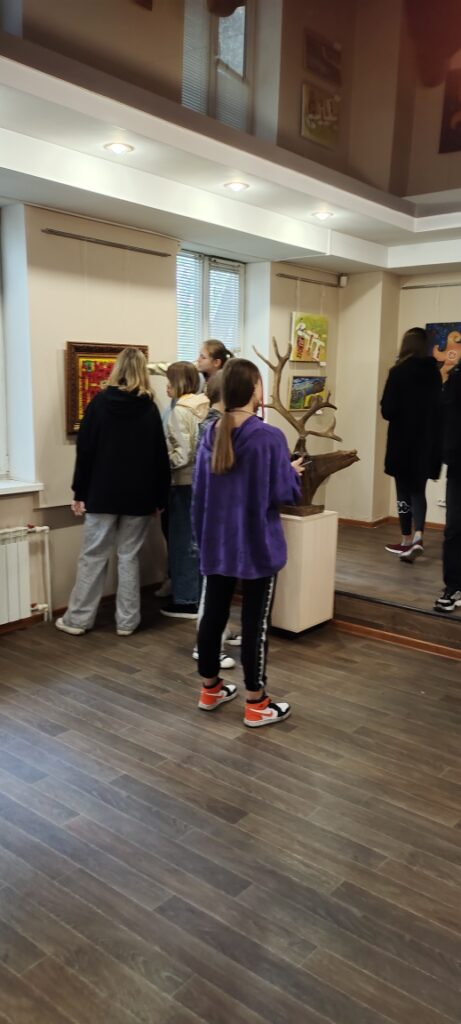 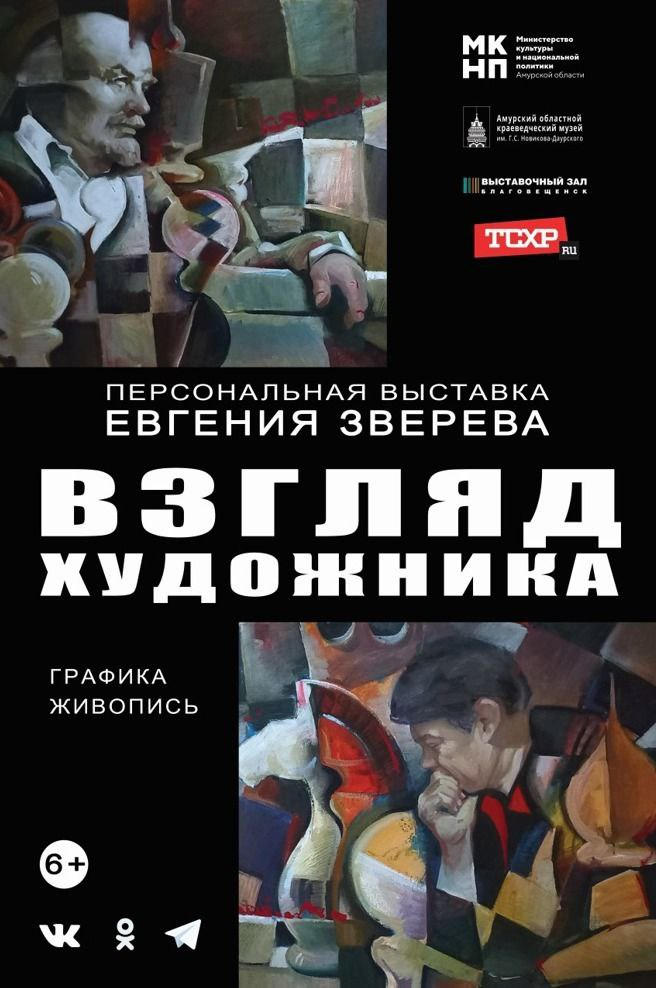 2023«Взгляд художника» персональная выставка члена ТСХ, Евгения Зверева Полотна – итог работы автора за последние несколько лет. На выставке, которая называется «Взгляд художника»» можно будет увидеть портреты, натюрморты, пейзажи, а также сюжетные работы.VI Фестиваль ледовых скульптур “Волшебный лёд Амура”8 творческих команд 2 морозных дня создавали зимнюю сказку на площади ОКЦ. Фестиваль ледовых скульптур символично открыл Год педагога и наставника.Куратор и идейный вдохновитель фестиваля скульптор Алексей Сидоров поделился с участниками секретами мастерства.
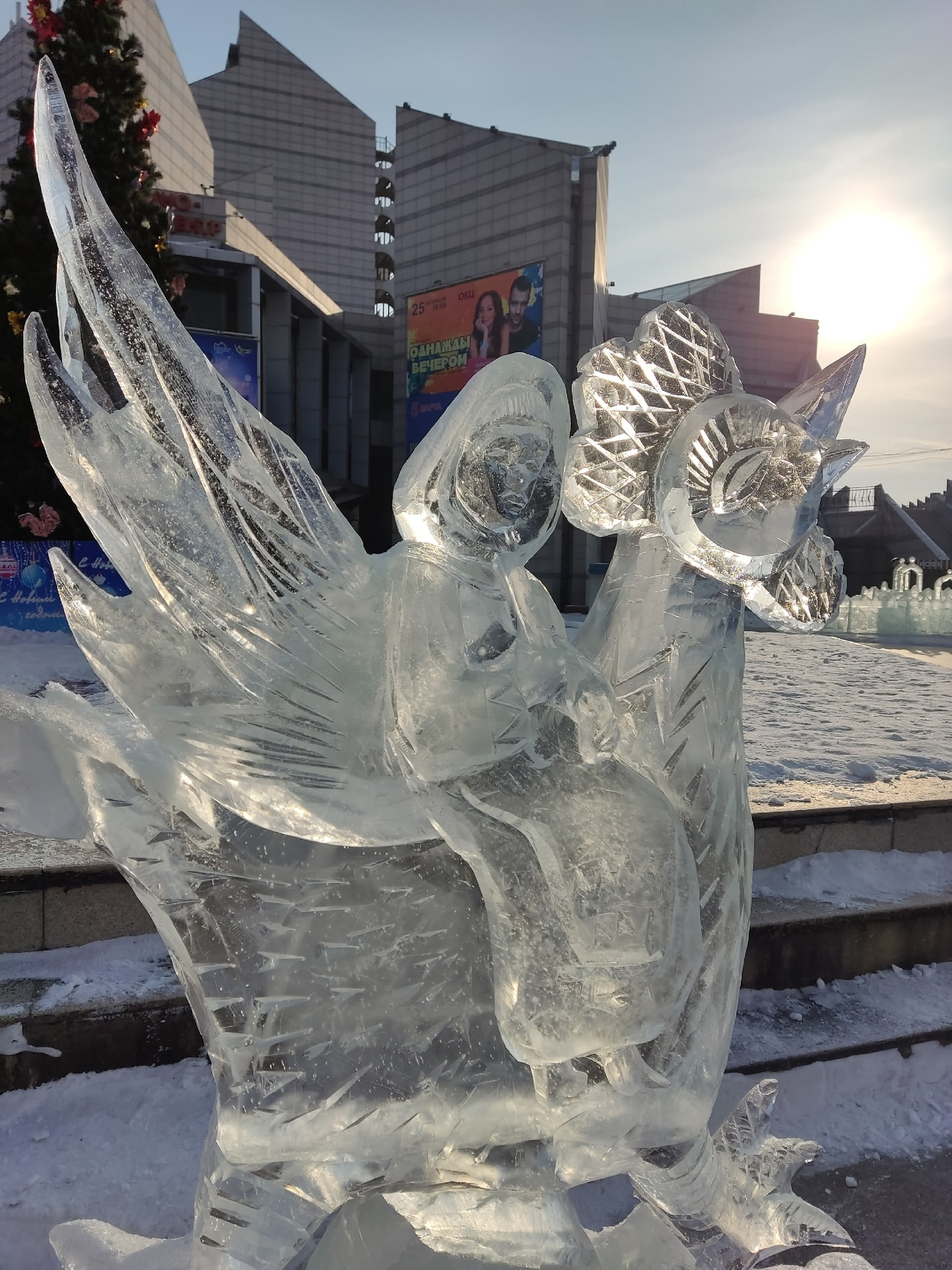 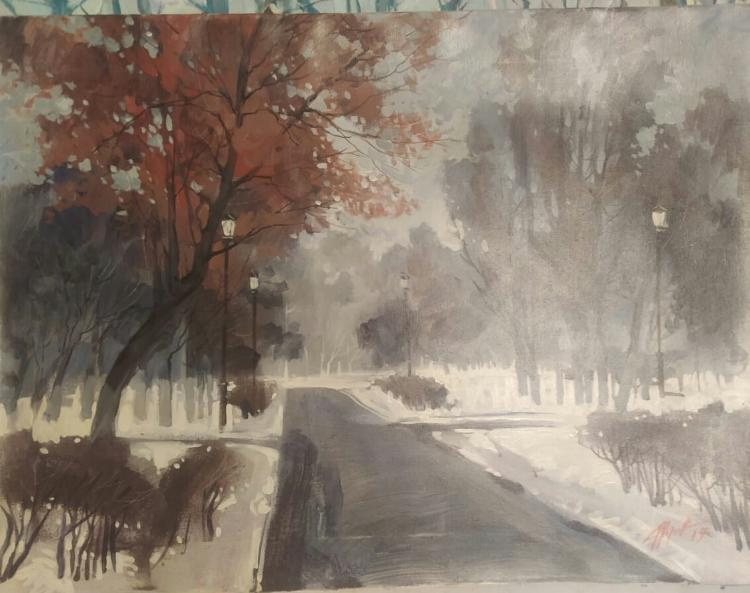 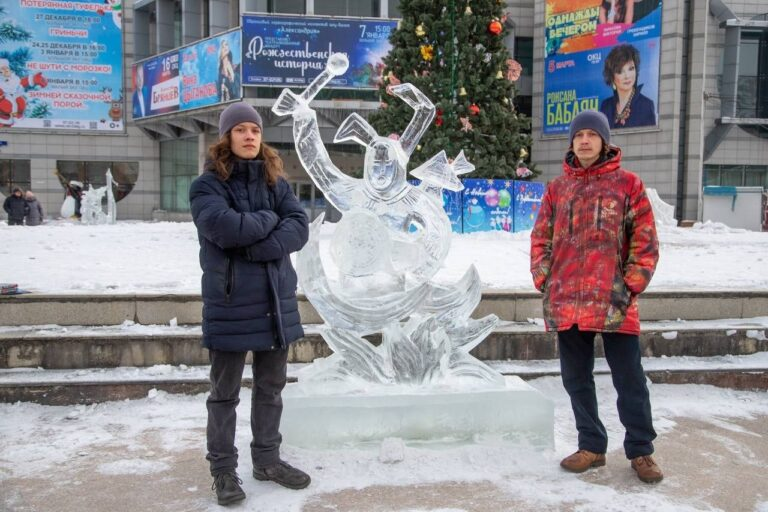